Uniswap AMM Teori !
Doç. Dr. VeriDelisi
Order Book
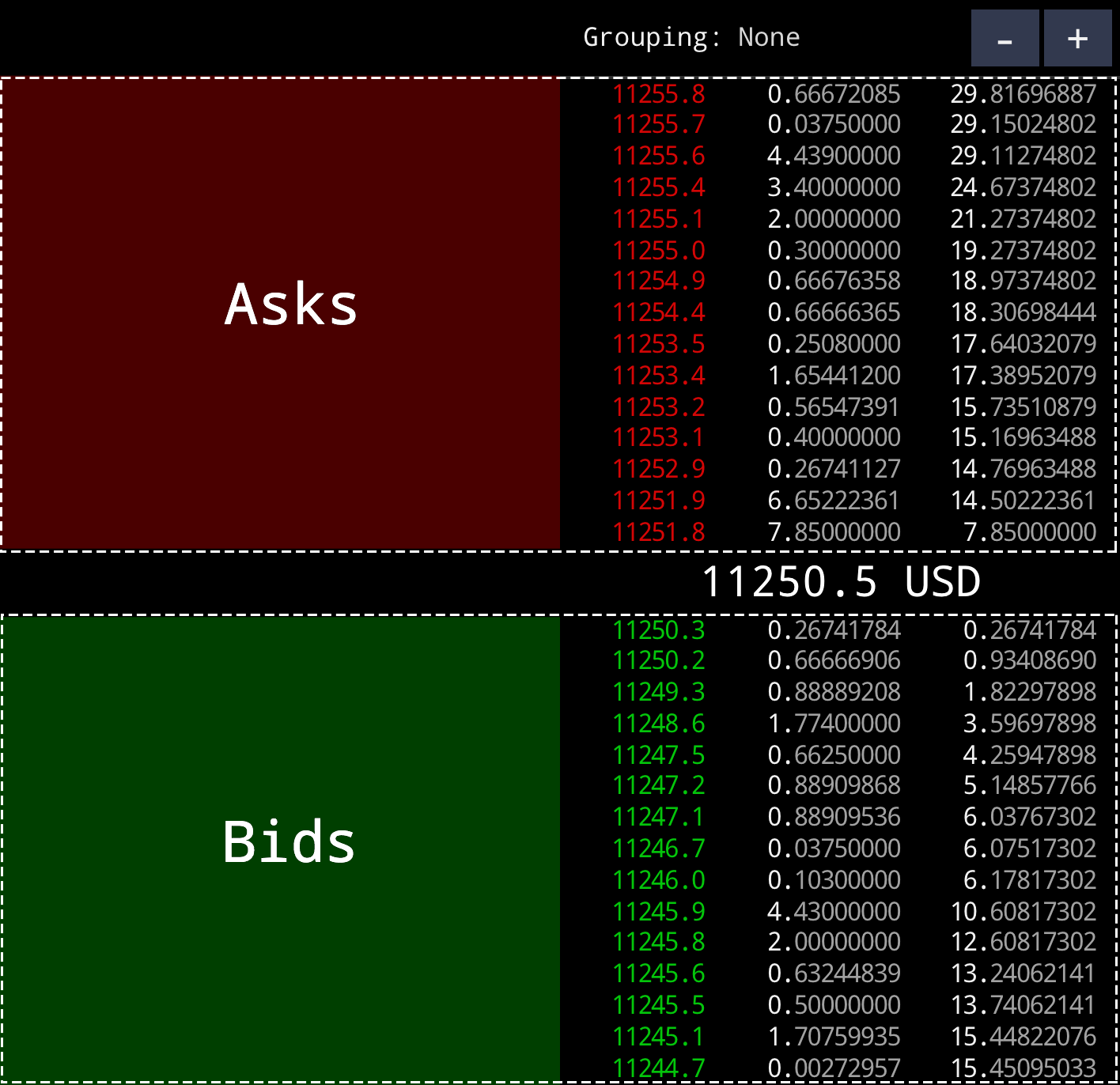 This is actual price !
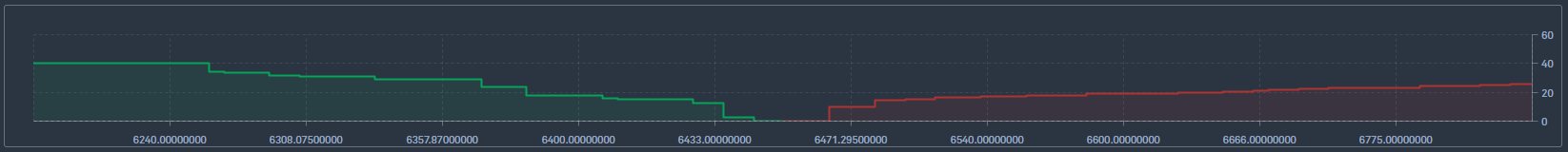 Order Book
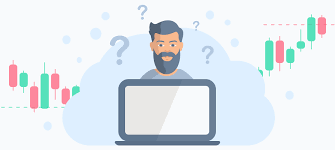 The Constant Product AMM
This is an algorithm for trading two fungible tokens, α and β. 

Let x be the liquidity pool reserves of α  and y and the reserves of β.
The market has reserves x > 0 and y > 0
 
constant product x *  y = L²
The Constant Product AMM
The market has reserves x > 0 and y > 0
 
constant product x *  y = L²
Consider the case where one desires to sell Δx units of α in exchange for Δy units of β.
 
When the fee is 0,
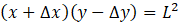 The Constant Product AMM
Consider the case where one desires to sell Δx units of α in exchange for Δy units of β.
 
When the fee is 0,
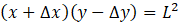 The name constant product market comes from the fact that any trade Δx to Δy must change the reserves in such a way that the product of x and y remains equal to the constant L².
The Constant Product AMM
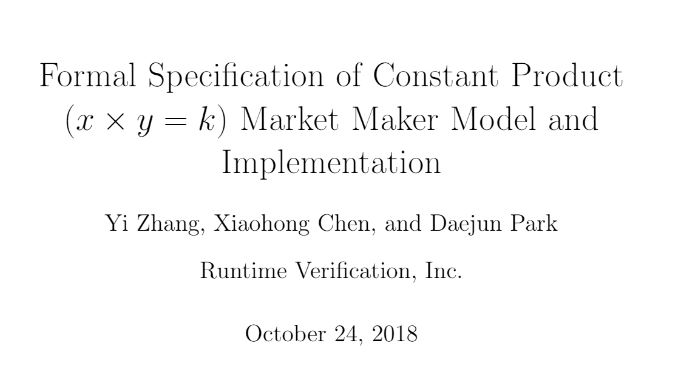 https://github.com/runtimeverification/verified-smart-contracts/blob/master/uniswap/x-y-k.pdf
The Constant Product AMM
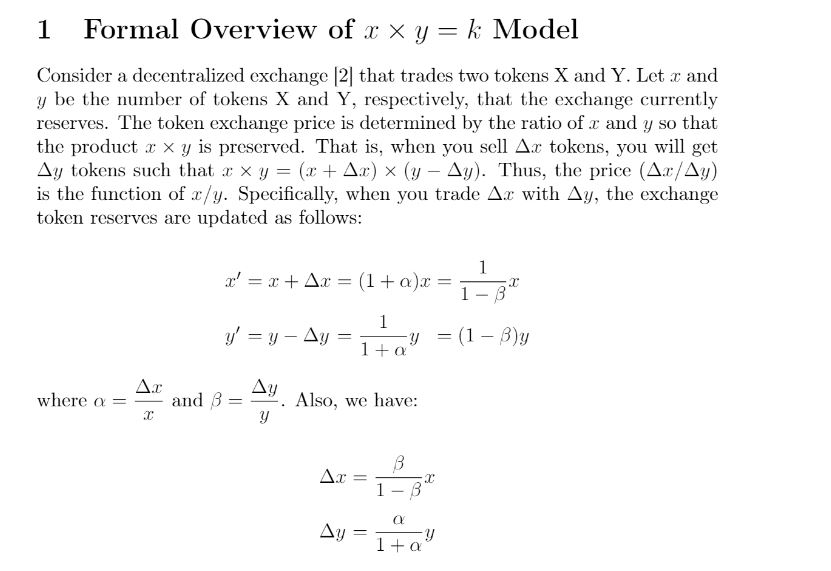 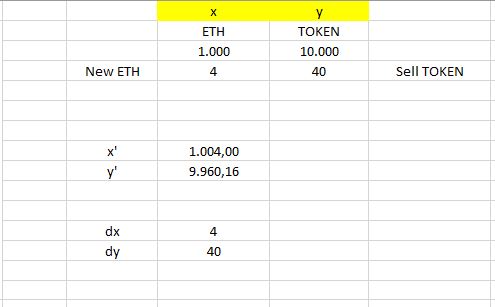 https://github.com/runtimeverification/verified-smart-contracts/blob/master/uniswap/x-y-k.pdf
The Constant Product AMM
Fee===%0.3 
      0.997
(x+rΔx)(y−Δy)=x * y
https://github.com/runtimeverification/verified-smart-contracts/blob/master/uniswap/x-y-k.pdf
The Price
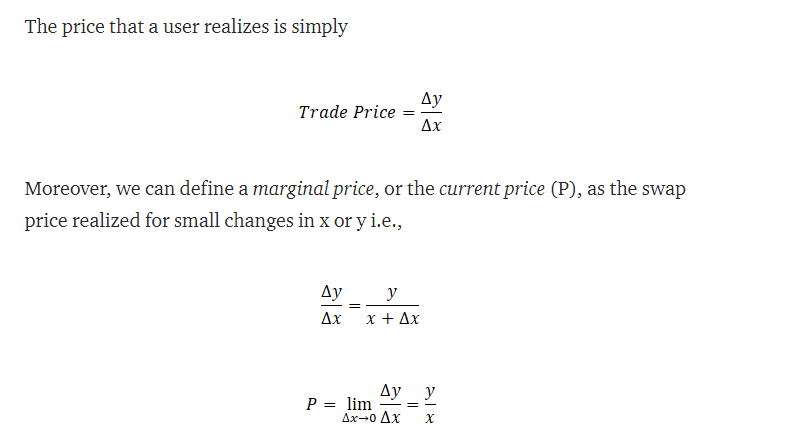 https://github.com/runtimeverification/verified-smart-contracts/blob/master/uniswap/x-y-k.pdf
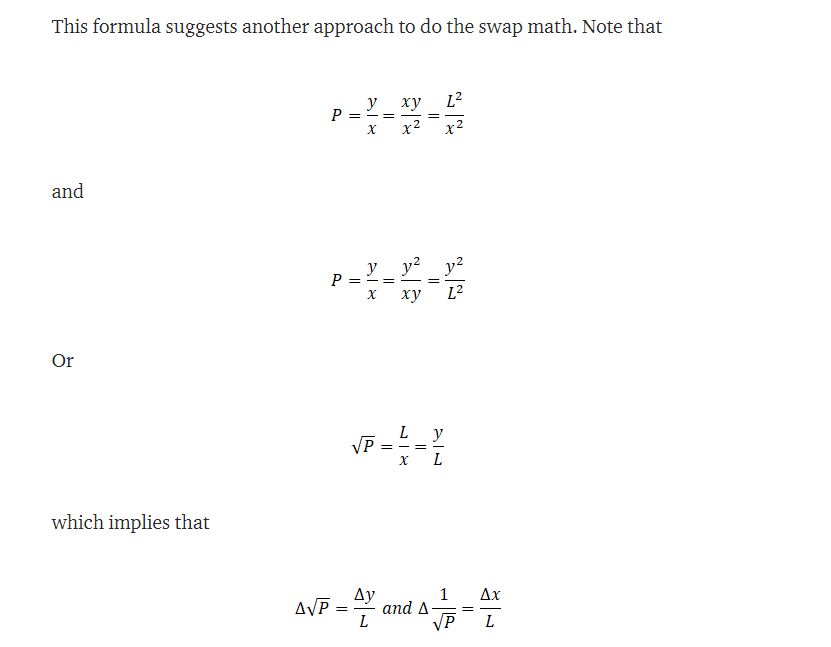 The Price
https://github.com/runtimeverification/verified-smart-contracts/blob/master/uniswap/x-y-k.pdf
DAI-ETH Pair
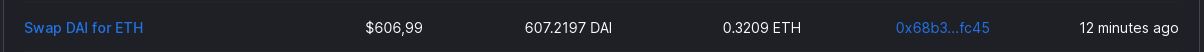 https://etherscan.io/tx/0xe069b584e7e71a8390872b9b996fab2397a1b93e92e35cfa9e529be9db66adab/#eventlog
DAI-ETH Pair
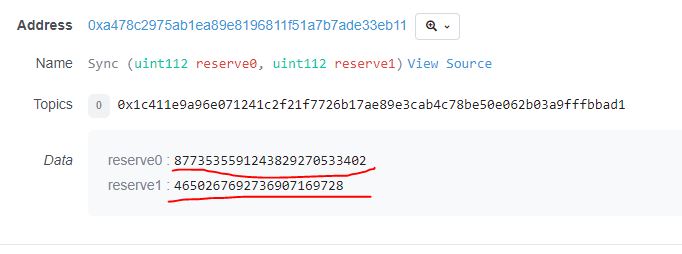 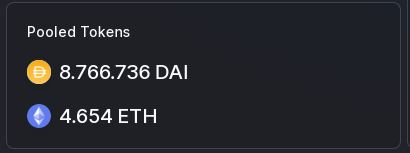 https://etherscan.io/tx/0xe069b584e7e71a8390872b9b996fab2397a1b93e92e35cfa9e529be9db66adab/#eventlog
DAI-ETH Pair
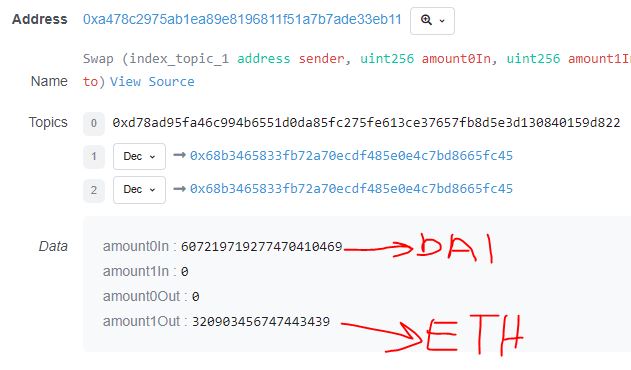 https://etherscan.io/tx/0xe069b584e7e71a8390872b9b996fab2397a1b93e92e35cfa9e529be9db66adab/#eventlog
DAI-ETH Pair
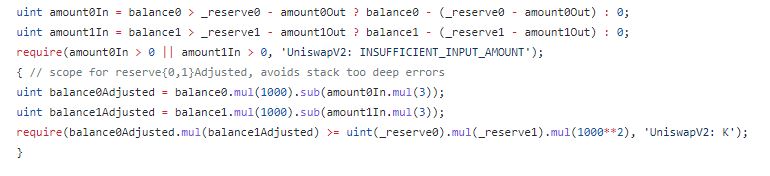 uint amount0In = balance0 > _reserve0 - amount0Out ? balance0 - (_reserve0 - amount0Out) : 0;
True
https://etherscan.io/tx/0xe069b584e7e71a8390872b9b996fab2397a1b93e92e35cfa9e529be9db66adab/#eventlog
DAI-ETH Pair
uint amount0In = balance0 > _reserve0 - amount0Out ? balance0 - (_reserve0 - amount0Out) : 0;
Reserve0 :8.773.536
Balance0 :8.774.143
Amount0In:607
True
https://etherscan.io/tx/0xe069b584e7e71a8390872b9b996fab2397a1b93e92e35cfa9e529be9db66adab/#eventlog
DAI-ETH Pair
Amount0In:607

Amount1In:0
Fee
uint balance0Adjusted = balance0.mul(1000).sub(amount0In.mul(3));

uint balance1Adjusted = balance1.mul(1000).sub(amount1In.mul(3));
https://etherscan.io/tx/0xe069b584e7e71a8390872b9b996fab2397a1b93e92e35cfa9e529be9db66adab/#eventlog
Amount0In:607

Amount1In:0
DAI-ETH Pair
require(balance0Adjusted.mul(balance1Adjusted) >= uint(_reserve0).mul(_reserve1).mul(1000**2), 'UniswapV2: K');
https://etherscan.io/tx/0xe069b584e7e71a8390872b9b996fab2397a1b93e92e35cfa9e529be9db66adab/#eventlog
DAI-ETH Pair
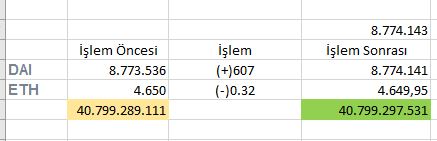 https://etherscan.io/tx/0xe069b584e7e71a8390872b9b996fab2397a1b93e92e35cfa9e529be9db66adab/#eventlog